Title I Requirements for Parent and Family Engagement
Requisitos del programa Título I para la participación de los padres y las familias
School Site Council Training
2020-2021
Capacitación para el Consejo del Plantel Escolar
2020-2021
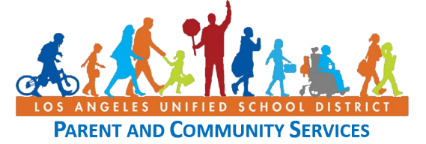 1
[Speaker Notes: light]
Objetivos
Objectives
Aprender cómo involucrar a las familias en maneras que van de acatamiento a actividades de empoderamiento para las familias.
Aprender acerca de los requisitos del programa Título I para la participación de los padres de conformidad con la Ley de Éxito para Todos los Estudiantes (ESSA, por sus siglas en inglés)
Entender los componentes requeridos de la Política de Título I para la Participación de los Padres y las Familias y el Contrato entre la Escuela y los Padres.
Aprender cómo desarrollar (o repasar), aprobar y distribuir el PFEP y el contrato
   ¿Cuál es la función del SSC?
Learn how to engage families, in ways to shift from compliance to empowering activities for families.
Learn about Title I parent engagement requirements under the Every Student Succeeds Act (ESSA)
Understand the required components of the Parent and Family Engagement Policy and School-Parent Compact
Learn how to DAD/RAD - Develop (or Revise), Approve, and Distribute the PFEP and Compact
   What is the role of the SSC?
2
Goal of Title I
Meta del Programa de Título I
The goal of Title I is to provide extra instructional services and activities to support students identified as failing, or at risk of failing, the state’s challenging performance standards in Mathematics, reading, writing, and science.
How does your Parent and Family Policy and School-Parent Compact describe the extra programs and services you are providing to parents and families?
La meta de Título I es proveer servicios y actividades de instrucción adicionales para apoyar a los estudiantes que están reprobando o que tiene el mayor riesgo de reprobar las normas exigentes del estado en matemáticas, lectura y escritura.
¿Cómo describe su Política para los padres y la comunidad y el Contrato entre la escuela y los padres los programas y servicios adicionales que está proporcionando a los padres y familias?
3
Poll
Encuesta
Para los padres/proveedores de cuidado: ¿Me invita la escuela de mi hijo/a a aprender sobre temas relacionados con el rendimiento académico de mi hijo/a?
Sí, a menudo
Sí, a veces
Sí, rara vez
No, nunca
Para maestros/personal: ¿Ofrece mi escuela desarrollo profesional que amplíe nuestra capacidad de relacionarse con las familias sobre el rendimiento académico de su hijo?
Sí, a menudo
Sí, a veces
Sí, rara vez
No, nunca
For Parents/Caregivers: Does my/my child’s school invite me to learn about subjects related to my child’s academic achievement?
Yes, often
Yes, sometimes
Yes, rarely
No, never
For teachers/staff: Does my school offer professional development that builds our capacity to engage with families about their child’s academic achievement?
Yes, often
Yes, sometimes
Yes, rarely
No, never
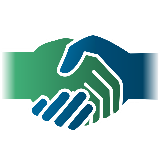 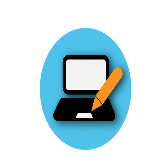 School Parent Compact Requirements

Requisitos para el contrato entre la escuela y los padres
Parent and Family Engagement Policy Requirements

Requisitos para la Política para la Involucración de los Padres y la Familia
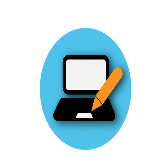 School Title I Parent and Family Engagement Policy
Política Escolar Título I para la Involucración de los Padres y la Familia
Parent and Family Engagement Policy Requirements
Each school served under this part (LEA) shall jointly develop with, and distribute to, parents and family members of participating children a written parent and family engagement policy, agreed on by such parents, that shall describe the means for carrying out the requirements of this section.
Cada escuela regida por esta parte debe en colaboración desarrollar con  y distribuir a los padres de estudiantes y familiares que participan en el programa, una política para la participación de los padres escrita, con la cual dichos padres están de acuerdo, que describe los medios para cumplir con los requisitos de esta sección.
Requisitos para la Política para la Involucración de los Padres y la Familia
[Speaker Notes: This is done through SSC
Schools are responsible to share in this in an understandable language for everyone
We must be mindful that the school belong to the communities and required to made available.]
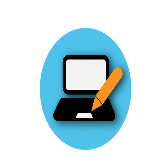 School Title I Parent and Family Engagement Policy
Política Escolar Título I para la Involucración de los Padres y la Familia
Parent and Family Engagement Policy Requirements
Se notificará a los padres de la política en un formato entendible y uniforme y, en la mayor medida que sea posible, en un idioma que los padres puedan entender. 
Dicha política se debe poner a la disposición de la comunidad local y se debe actualizar periódicamente con el fin de atender las necesidades cambiantes de los padres y la escuela [Sección 1116 (b) de ESSA.]
Parents shall be notified of the policy in an understandable and uniform format and, to the extent practicable, provided in a language the parents can understand. 
Such policy shall be made available to the local community and updated periodically to meet the changing needs of parents and the school (ESSA Section 1116 [b]).
Requisitos para la Política para la Involucración de los Padres y la Familia
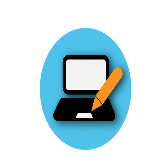 Requeridos bajo la Política para la Involucración de los Padres y las Familias (PFEP)
Required components of the Parent and Family Engagement Policy (PFEP)
Parent and Family Engagement Policy Requirements
Policy Involvement -Describes the way the school will involve parents in the Title I program and the development of the school plan 
Shared Responsibilities for High Academic Achievement - Outlines how parents, school staff, and students will partner in sharing the responsibility for student achievement 
Building Capacity for Involvement - Describes how schools will broaden parents’ understanding of the state standards, curricula, and programs and services
Accessibility - Provides examples of how the school will accommodate parents’ needs
Involucrar en la política - Describe la manera en que la escuela involucrará a los padres en el programa Título I y el desarrollo del plan escolar 
Responsabilidades compartidas en cuanto al alto rendimiento académico estudiantil - Describe cómo los padres, el personal escolar y los estudiantes formarán alianzas al compartir la responsabilidad por el rendimiento estudiantil 
Ampliar la Capacidad para la Participación - Describe cómo las escuelas ampliarán el entendimiento de los padres en cuanto a los estándares, los planes de estudio y los programas y servicios estatales
Acceso - Proveer ejemplos de cómo la escuela atenderá las necesidades de los padres
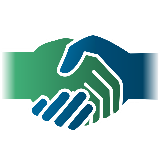 Requisitos para la Política para la Involucración de los Padres y la Familia
8
[Speaker Notes: We are going to go over each of these areas in detail]
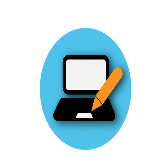 Involucrar en la política
Policy Involvement
Parent and Family Engagement Policy Requirements
How did the school involve parents & families on the development of the Parent and Family Engagement Policy?

Describe the opportunities provided and the data sources used to inform the policy development.
¿Cómo involucró la escuela a los padres y las familias en el desarrollo de la Política para la participación de los padres y las familias?
Describir las oportunidades que se ofrecen y las fuentes de datos utilizadas para informar sobre el desarrollo de políticas.
Requisitos para la Política para la Involucración de los Padres y la Familia
9
In the Chat
En el chat
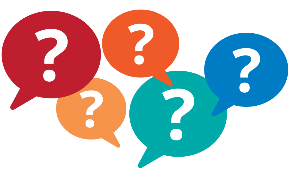 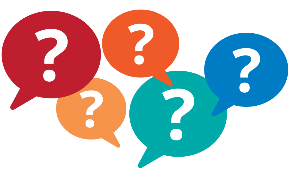 What parent engagement topics are most essential to student achievement?
¿Qué temas de participación de los padres son más esenciales para el rendimiento de los estudiantes?
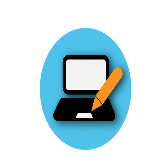 Desarrollar la capacidad para el involucramiento
Building Capacity for Involvement
Parent and Family Engagement Policy Requirements
What
QUÉ
Describes how is your school training staff to work effectively with parents/families to:
understand the California standards
interpret assessment results
help monitor and improve student achievement
Describe cómo el personal de capacitación de su escuela  trabaja eficazmente con los padres/familias para:
Entender los estándares de California
interpretar los resultados de la evaluación
Ayuda a los padres a supervisar y mejorar el rendimiento estudiantil
Requisitos para la Política para la Involucración de los Padres y la Familia
11AR
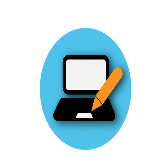 Desarrollar la capacidad para el involucramiento
Building Capacity for Involvement
Parent and Family Engagement Policy Requirements
How
CÓMO
Asking parents what they would like to learn more about
Translating  and distributing materials in a language parents can understand
Holding meetings at a time, or times, that are preferred by parents/families
Providing families with timely notice of the meetings and information and the importance of attending
Preguntarles a los padres de que les gustaría para aprender más acerca de
Traducción y distribuir los materiales en un idioma que los padres pueden entender
Celebrar reuniones en hora o horarios, que son preferidos por los padres/familias
Proveer a las familias con notificación oportuna de las reuniones e información y la importancia de asistir
Requisitos para la Política para la Involucración de los Padres y la Familia
12AR
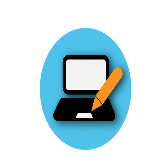 Accesibilidad
Accessibility
Parent and Family Engagement Policy Requirements
The school provides opportunities for the participation of ALL Title I parents
parents with limited English proficiency
parents with disabilities
parents of migratory students. 
Information and school reports are provided in a format and language that parents understand
La escuela ofrece oportunidades para la participación DE TODOS LOS PADRES de Título I
 padres con dominio limitado en el idioma inglés
padres con discapacidades
padres de estudiantes migrantes 
 
La información y los reportes escolares se proveen en un formato y un idioma que los padres entienden
Requisitos para la Política para la Involucración de los Padres y la Familia
13
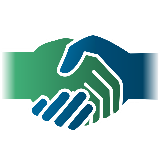 Responsabilidades Compartidas En Cuanto El Alto Rendimiento Académico Estudiantil
Shared Responsibilities for High Student Academic Achievement
School Parent Compact Requirements
Requisitos para el contrato entre la escuela y los padres
School-Parent Compact
el Contrato entre la escuela y los padres
As a component of the school-level parent and family engagement policy, each school served under this part shall jointly develop with parents a school-parent compact that outlines how parents, the entire school staff, and students will share the responsibility for improved student academic achievement and the means by which the school and parents will build and develop a partnership to help children achieve the State’s high standards (ESSA Section 1116 [d]).
Contrato entre la Escuela y los Padres  Como un componente de la política para la involucración de los padres y la familia a nivel escolar, cada escuela que se beneficia por esta parte deberá desarrollar conjuntamente con los padres un contrato entre la escuela y los padres que enumera cómo los padres, todo el personal escolar y los estudiantes compartirán la responsabilidad de mejorar el rendimiento académico estudiantil y los medios por los cuales la escuela y los padres establecerán y desarrollarán una alianza para ayudar a que los niños alcancen los exigentes estándares estatales [Sección 1116 (d) de ESSA].
14
AR
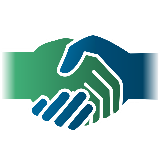 What must be in a School-Parent Compact?
¿Qué se debe incluir en el Contrato entre la escuela y los padres?
School Parent Compact Requirements
Requisitos para el contrato entre la escuela y los padres
A description of the school's responsibility to provide high-quality curriculum and instruction in a supportive and effective learning environment to meet the academic achievement standards
Una descripción de la responsabilidad de la escuela en proveer un plan de estudios e instrucción de alta calidad en un ambiente de aprendizaje eficaz y de apoyo para cumplir con las normas académicas para el rendimiento académico
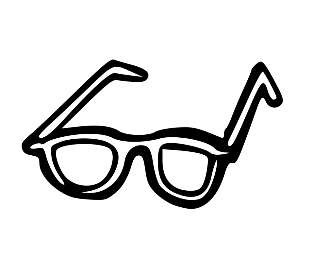 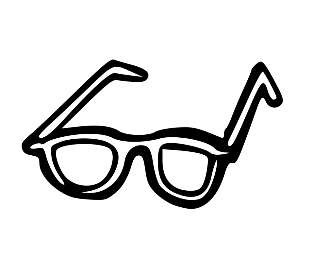 Note the focus on academic achievement.
Tenga en cuenta el enfoque en el rendimiento académico.
15
[Speaker Notes: What are the MUST Dos, by law?]
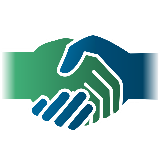 What must be in a School-Parent Compact?
¿Qué se debe incluir en el Contrato entre la escuela y los padres?
School Parent Compact Requirements
Requisitos para el contrato entre la escuela y los padres
A description of the ways in which each parent will be responsible for supporting their children's learning, such  as:
monitoring attendance 
monitoring homework completion
volunteering in their child's classroom
participating, as appropriate, in decisions relating to the education of their children and positive use of extracurricular time
Una descripción de las maneras en que cada padre se hará responsable por apoyar el aprendizaje de sus hijos, por ejemplo:
supervisar la asistencia 
supervisar que terminen las tareas
ser voluntarios en la clase de sus hijos
participar, según sea apropiado, en las decisiones relacionadas a la educación de sus hijos y uso positivo del tiempo extracurricular
16
V
[Speaker Notes: What are the MUST Dos, by law?]
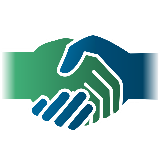 What must be in a School-Parent Compact?
¿Qué se debe incluir en el Contrato entre la escuela y los padres?
School Parent Compact Requirements
Requisitos para el contrato entre la escuela y los padres
Address the importance of communication between teachers and parents on an ongoing basis through, at a minimum — 
parent-teacher conferences
frequent reports to parents on their children's progress
reasonable access to staff
opportunities to volunteer and participate in their child's class 
opportunities to observe of classroom activities
Abordar la importancia de la comunicación entre los maestros y los padres de manera continua mediante, por lo mínimo— 
conferencias entre padres y maestros
informes frecuentes a los padres en relación al progreso de su estudiante
acceso razonable al personal
oportunidades para ser voluntarios y participar en la clase de su hijo 
Oportunidades para observar las actividades en los salones de clases
17
[Speaker Notes: What are the MUST Dos, by law?]
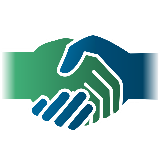 What does the compact look like?¿Cómo es el contrato?
School Parent Compact Requirements
Requisitos para el contrato entre la escuela y los padres
State Template found here/ Ejemplar del estado en el siguiente enlace: : http://www.cde.ca.gov/sp/sw/t1/parentfamilyinvolve.asp
18
[Speaker Notes: Turn and talk – Which is more familiar to you?  What are the differences.]
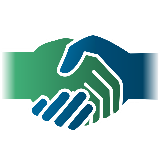 How do schools engage with parents around the Policy and Compact?
¿De qué manera hablan las escuelas con los padres en relación a la política y el contrato?
School Parent Compact Requirements
Requisitos para el contrato entre la escuela y los padres
En inglés, se conoce el concepto como D.A.D.
We call it D.A.D.
Every Student Succeeds Act
Ley de Éxito para Todos los Estudiantes
Title I, Part A, Section 1116 (b) (1)
Título I, Parte A, Sección 1116 (b) (1)
(B) POLÍTICA PARA LA PARTICIPACIÓN ESCOLAR, DE LOS PADRES Y LAS FAMILIAS— (1) EN GENERAL — Cada escuela regida por esta parte debe en colaboración desarrollar con  y distribuir a los padres de estudiantes y familiares que participan en el programa, una política para la involucración de los padres y las familias escrita, con la cual dichos padres están de acuerdo, que describe los medios para cumplir con los requisitos de las subsecciones (c) hasta (f)... 
(c) política para la participación
(d) responsabilidades compartidas en cuanto al alto rendimiento       académico estudiantil
(e) ampliar la capacidad para la participación
(f) accesibilidad
(b) SCHOOL PARENT AND FAMILY ENGAGEMENT POLICY.— (1) IN GENERAL.—Each school served under this part shall jointly develop with, and distribute to, parents and family members of participating children a written parent and family engagement policy, agreed on by such parents, that shall describe the means for carrying out the requirements of subsections (c) through (f)… 
(c) policy involvement
(d) shared responsibilities for high student academic achievement
(e) building capacity for involvement
(f) accessibility
20
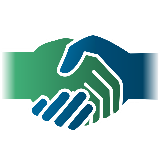 D – Develop or R - Revise
D - Desarrollar o R - Repasar
School Parent Compact Requirements
Requisitos para el contrato entre la escuela y los padres
The school has the responsibility of developing or revising the PFEP and Compact with Title I parent input
What are some ways schools can bring Title I parents together to jointly develop or revise the PFEP and Compact?
La escuela tiene la responsabilidad de desarrollar o revisar la PFEP y el contrato en consulta de los padres de Título I.
¿Cuáles son algunas de las maneras que las escuelas pueden reunir a los padres de Título I para conjuntamente desarrollar o revisar la PFEP/ el contrato?
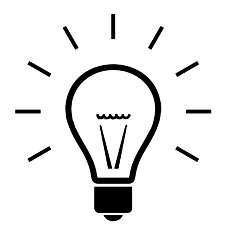 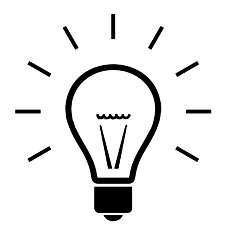 21
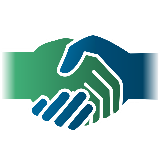 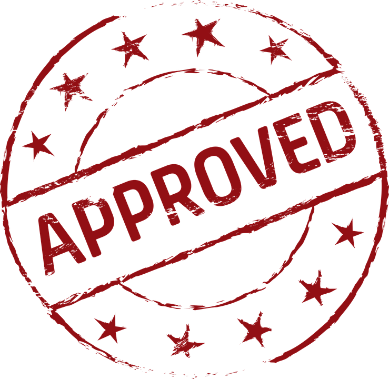 A - Approve
A - Aprobar
School Parent Compact Requirements
Requisitos para el contrato entre la escuela y los padres
The PFEP and Compact must be approved by the SSC annually per LAUSD policy (MEM 6750.3).
Step 1: Place item on the School Site Council (SSC) agenda
Step 2: Process of approval during an SSC meeting:
Motion to approve, second, discussion, vote
Step 3: Record evidence of vote in the meeting minutes
La política y el contrato deben ser aprobados anualmente por el SSC de conformidad con la política de LAUSD (MEM 6750.3)
Paso 1: Se debe incluir el asunto en la agenda del Consejo del Plantel Escolar (SSC)
Paso 2: El proceso de aprobación se debe hacer en una reunión del SSC
Moción para aprobar, alguien secunda, discusión, votación
Paso 3: Registrar las evidencia de la votación en el acta de la reunión
22
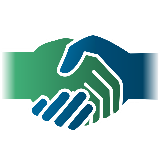 A - Approve
A - Aprobar
School Parent Compact Requirements
Requisitos para el contrato entre la escuela y los padres
The PFEP and Compact must be updated periodically.

“Such policy shall be made available to the local community and updated periodically to meet the changing needs of parents and the school” 
- Section 1116 (b) (1)
Se debe actualizar periódicamente la PFEP y el contrato

Dicha política se debe poner a la disposición de la comunidad local y se debe actualizar periódicamente con el fin de atender las necesidades cambiantes de los padres y la escuela.” 
–Sección 1116(b)(1)
23
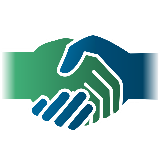 D - Distribute
D - Distribuir
School Parent Compact Requirements
Requisitos para el contrato entre la escuela y los padres
The school has a responsibility to make the the PFEP and Compact to all parents of Title I students.
Schools are no longer mandated to mail the policy home.
Make available online in a location that is easy for parents to access.
La escuela tiene la responsabilidad de distribuir el PFEP y el acuerdo a todos los padres de los estudiantes de Título 
Ya no se requiere que las escuelas envían por correo la política a casa.
Publicarla en un lugar en el sitio por Internet que sea fácil para que los padres puedan acceder.
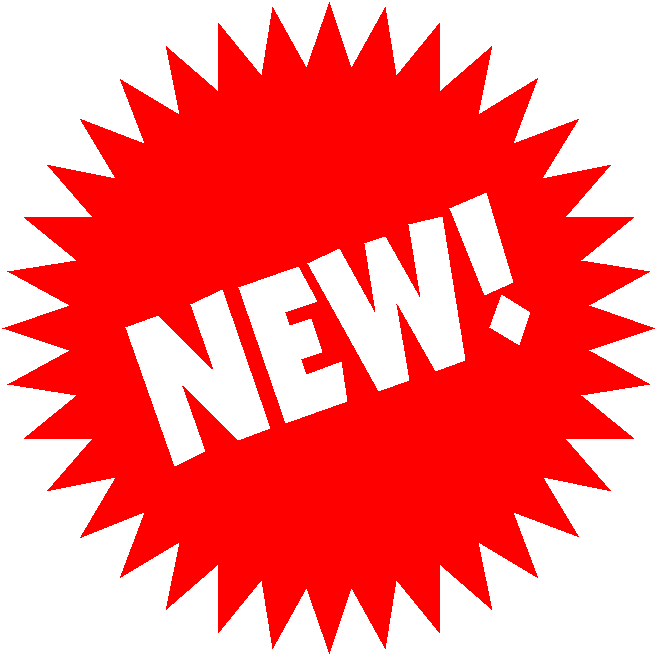 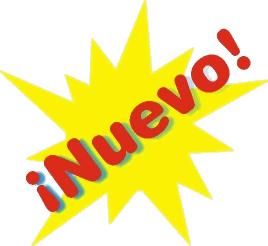 24
[Speaker Notes: So in the first semester through School Site Council you developed and approved your parent and family engagement policy and school parent compact but expectation is that you distribute and documented the first month of the second semester.]
D – Distribute				D – Distribuir
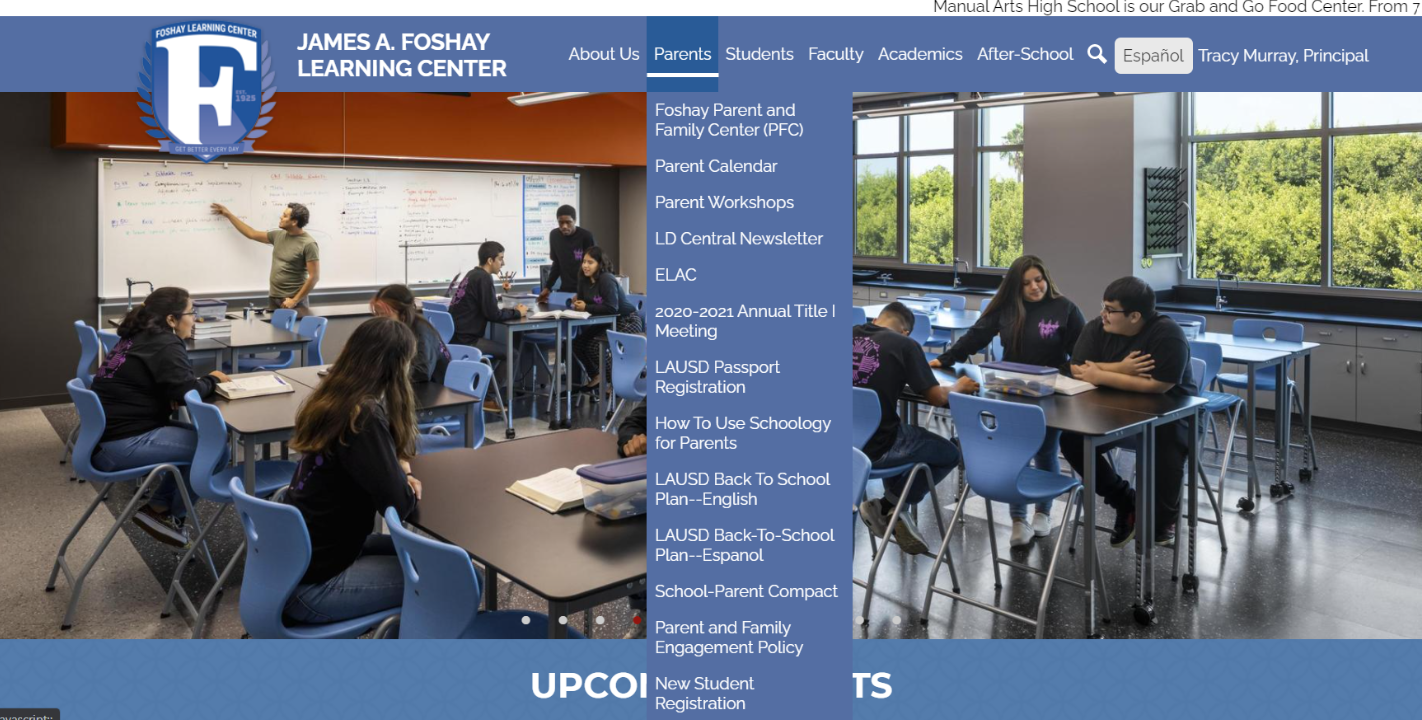 Policy Reminders for Staff
Recordatorios de políticas para el personal
Para cada componente, usted proporcionará una breve descripción o punto acerca de cómo sucede esto en su escuela.
En cada sección, pondrá el nombre de la escuela.
En el encabezado, pondrá el nombre de la escuela y el año escolar en curso.
For each component you will provide a brief description or bullet of how this happens at your school.
In each section you will insert school name.
In the header you will insert school name and current school year.
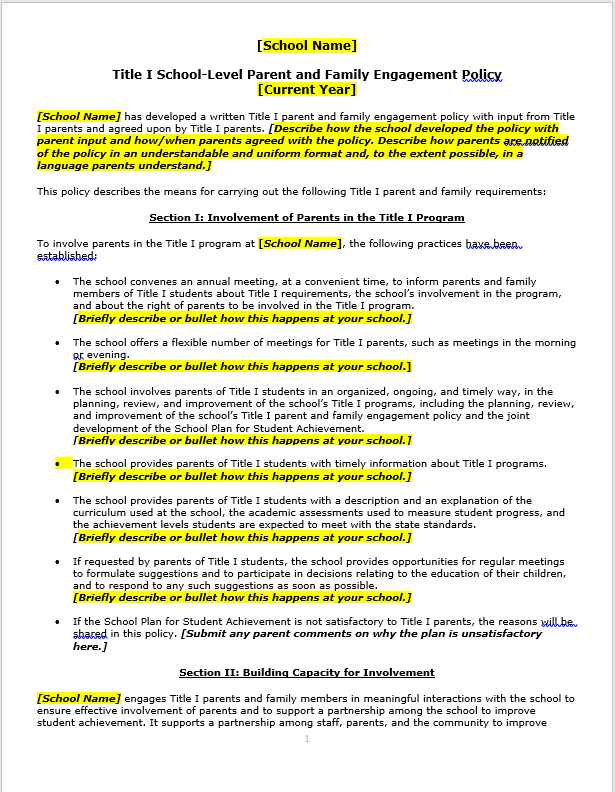 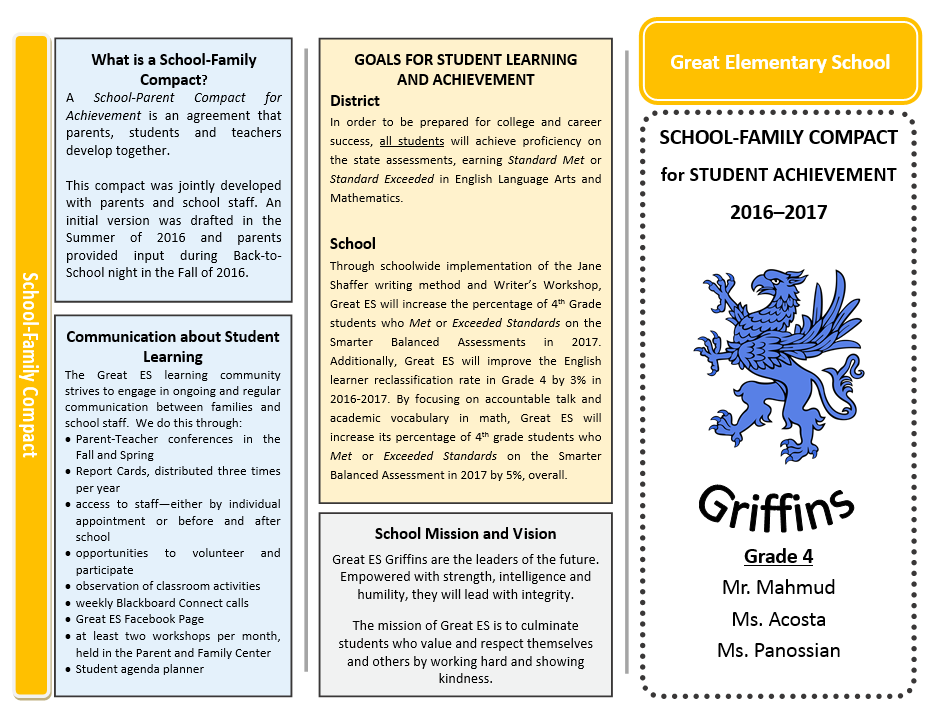 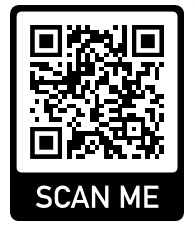 https://achieve.lausd.net/Page/10427
26
True or False?
¿Verdadero o falso?
With the passage of the Every Student Succeeds Act of 2015, the Parent Involvement Policy is now called the Parent and Family Engagement Policy (PFEP).
In the PFEP, schools must describe how they build parents’ knowledge and understanding of the standards and state assessments.
The purpose of Title I is to improve student achievement. 
The School-Parent Compact must be signed by parents, students and school staff.
The School Site Council is responsible to create the PFEP and School-Parent Compact.
Con la aprobación de la Ley de Éxito para Todos los Estudiantes de 2015, la Política para la Involucración de los padres ahora se titula la Política para la Involucración de los Padres y las Familias (PFEP, en inglés).
Bajo la PFEP, las escuelas deben describir cómo amplían el conocimiento y el entendimiento de los padres en cuanto a los estándares y las evaluaciones
El propósito del programa Título I es de mejorar el rendimiento estudiantil. 
Los padres, los estudiantes y el personal escolar debe firmar el Contrato entre la Escuela y los Padres.
El Consejo del Plantel Escolar tiene la responsabilidad de crear el PFEP y el Contrato entre la Escuela y los Padres.
27
[Speaker Notes: 1. true; 2. true; 3. true; 4. false; 5. false]
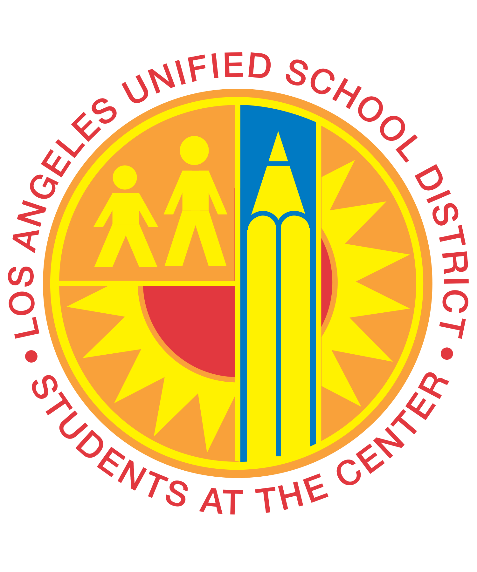 School staff, visit https://achieve.lausd.net/Page/10427 for more Title I Tools for SchoolsEl personal escolar puede entrar a https://achieve.lausd.net/Page/10427 para encontrar más herramientas de Título I para las escuelas
Parents, visit https://achieve.lausd.net/Page/9651 for learning modules to help you support your child’s success.

Los padres de familia pueden entrar a https://achieve.lausd.net/Page/9651  para ver módulos de aprendizaje para ayudarles a apoyar el éxito de su hijo.

families@lausd.net
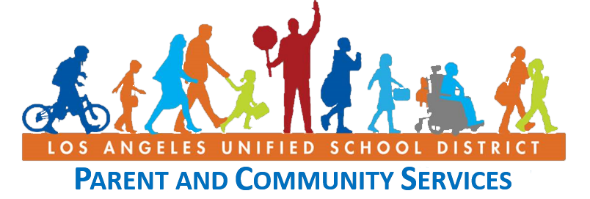 28